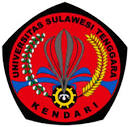 UNIVERSITAS SULAWESI TENGGARA
FAKULTAS TEKNIK
PRODI TEKNIK SIPIL
MATERI : REKAYASA HIDROLOGI
BAGIAN IV
INFILTRASI DAN PERKOLASI
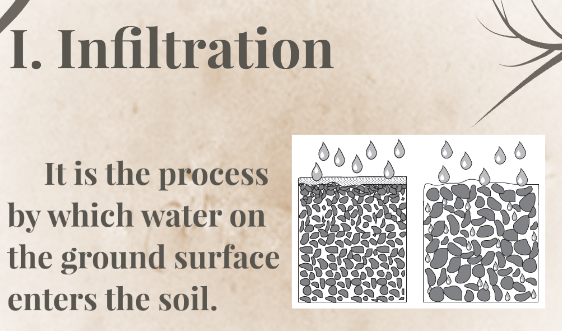 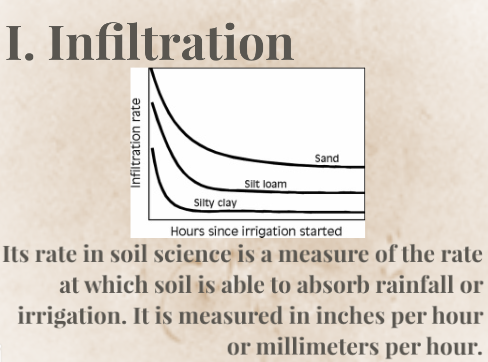 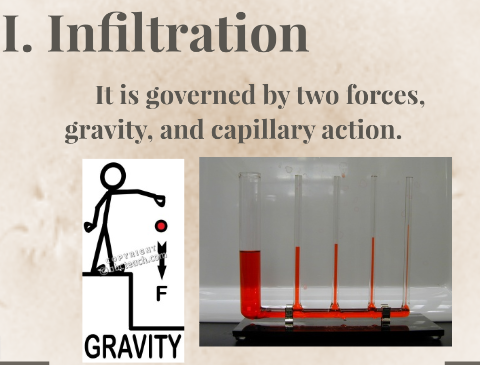 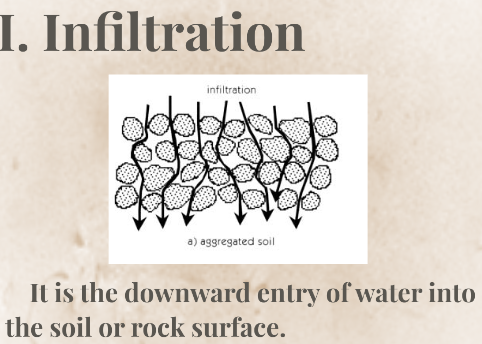 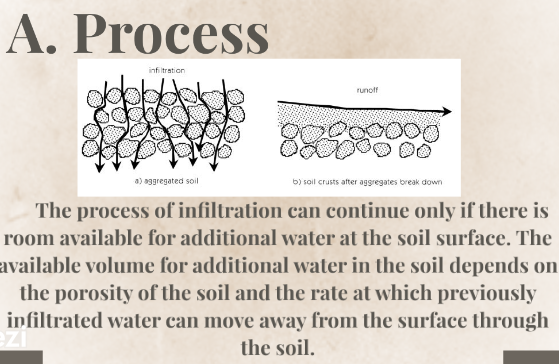 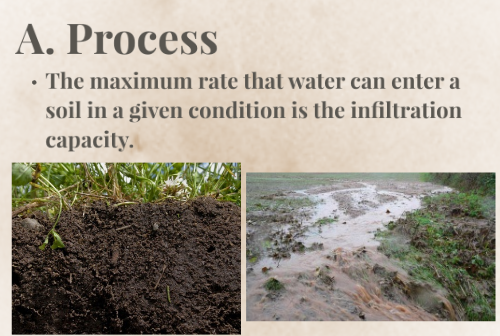 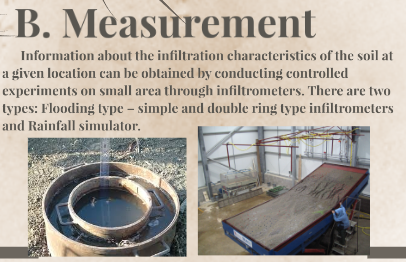 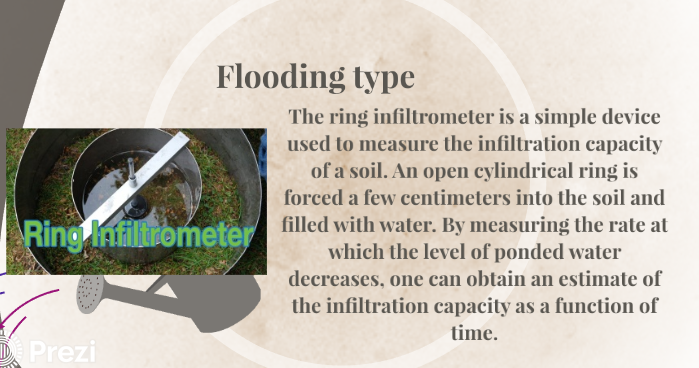 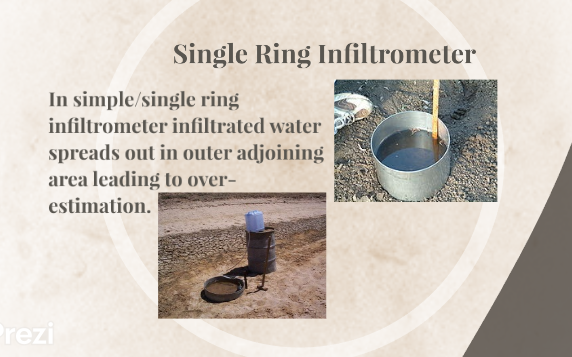 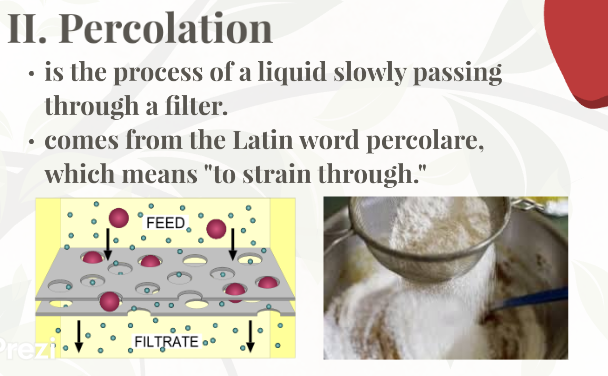 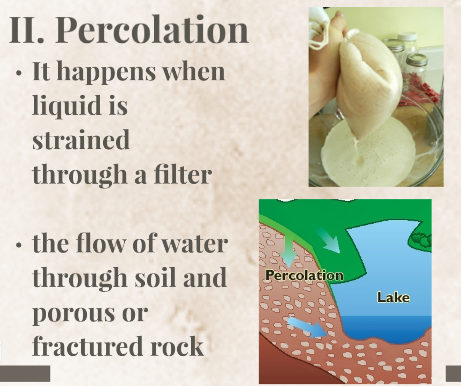 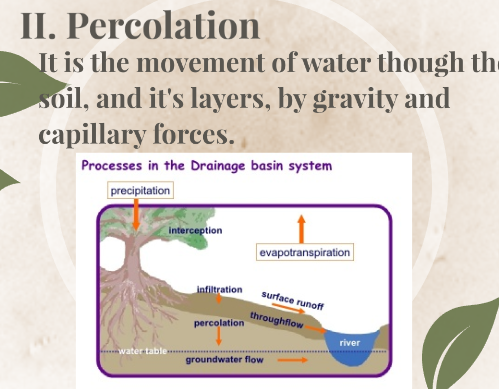 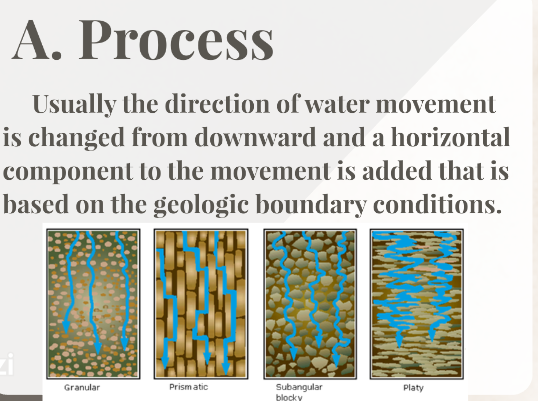 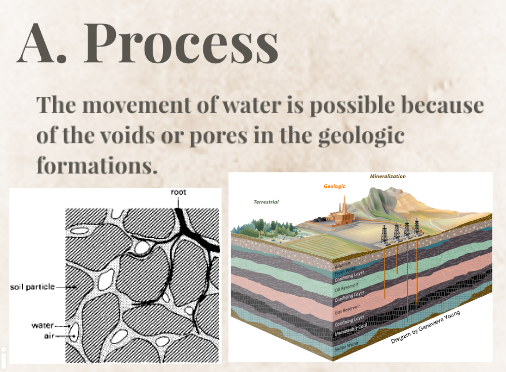 Menghitung Infiltrasi rumus Horton
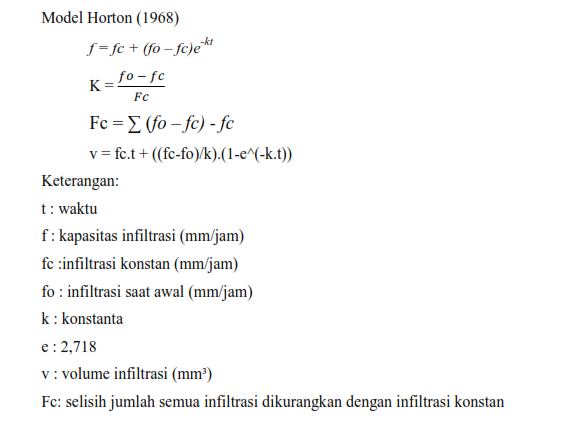 SOEGENG DJOJOWIRONO  (1993)
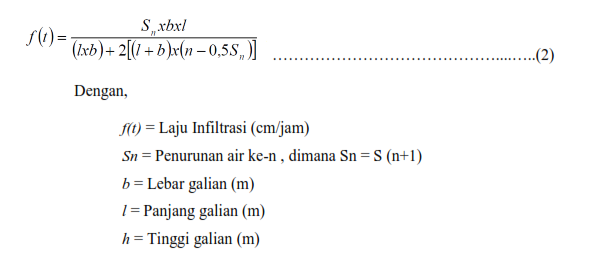